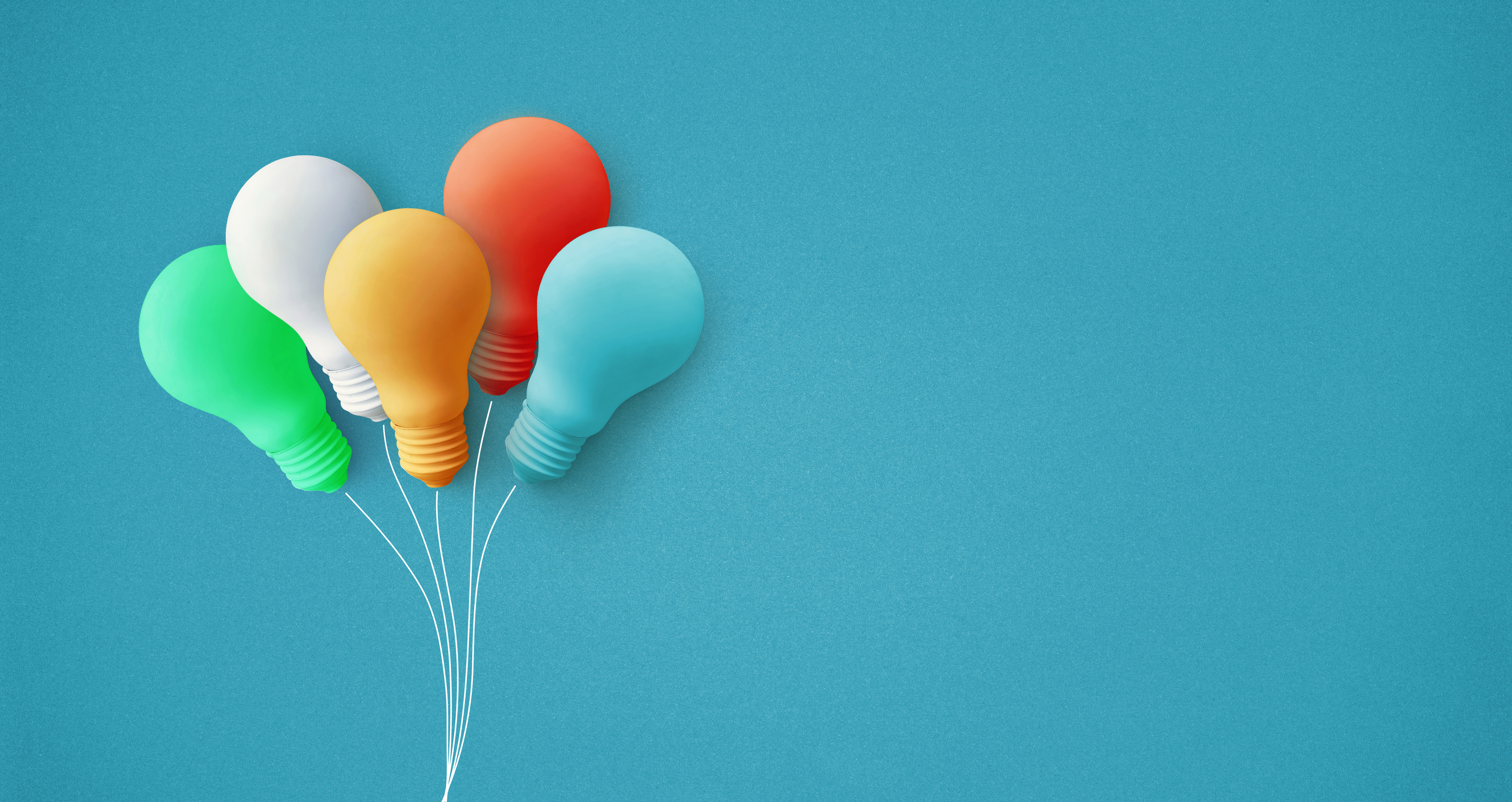 Ten Virgins and Talents
Matthew 25
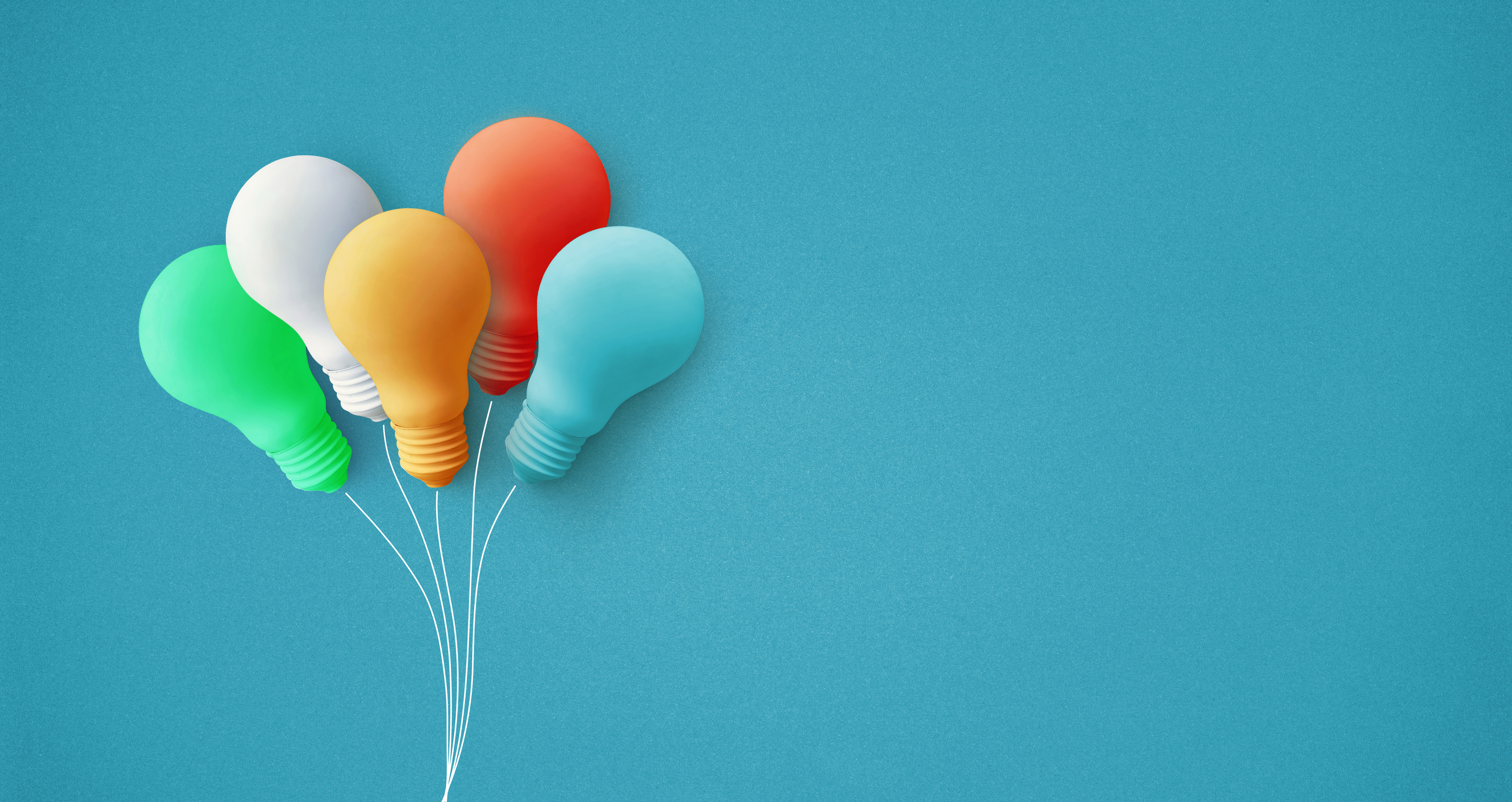 Introduction
Jesus is in the middle of judgment language
Some is of Jerusalem (70AD) and some is of the Coming Judgment
Jesus is trying to get people ready
We need to take what He says seriously
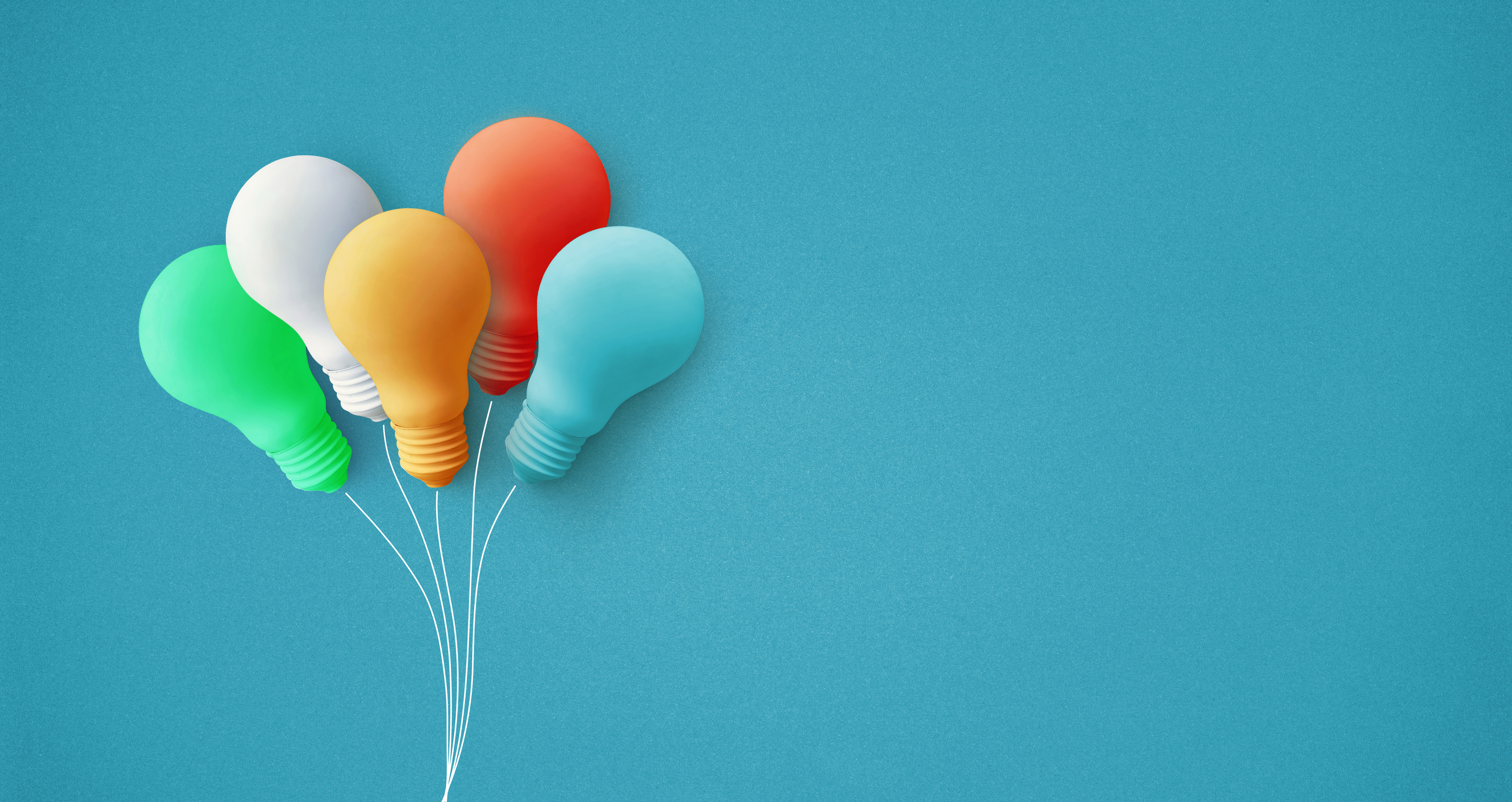 Ten Virgins
10 virgins all having lamps
5 Foolish
5 Prudent
What made some foolish? They didn’t have enough oil
What made some prudent? They were prepared
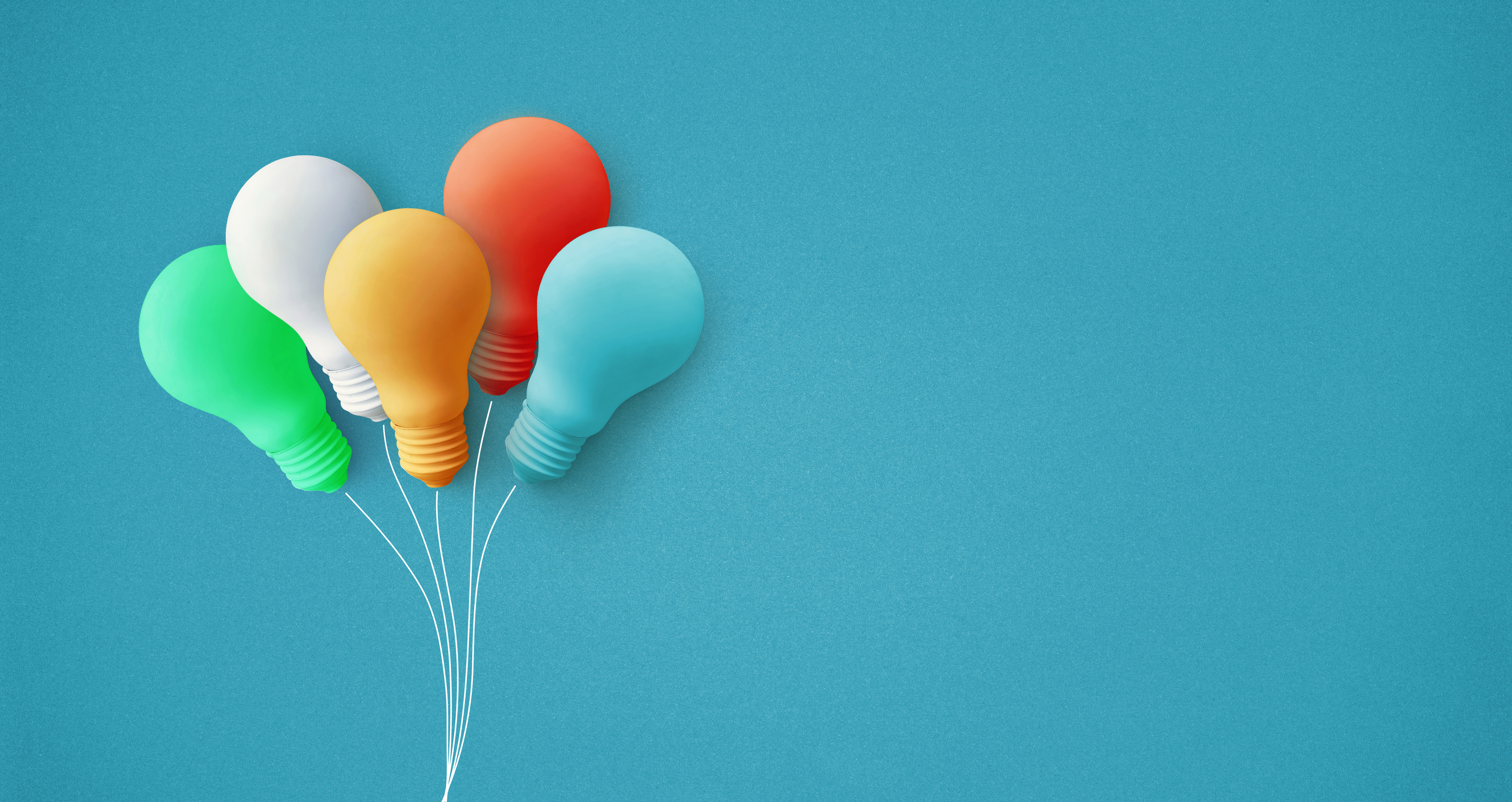 Ten Virgins
The bridegroom was delaying
Why was he delaying?
Who is the bridegroom?
Jesus
If Jesus is the bridegroom, why was He delaying His coming?
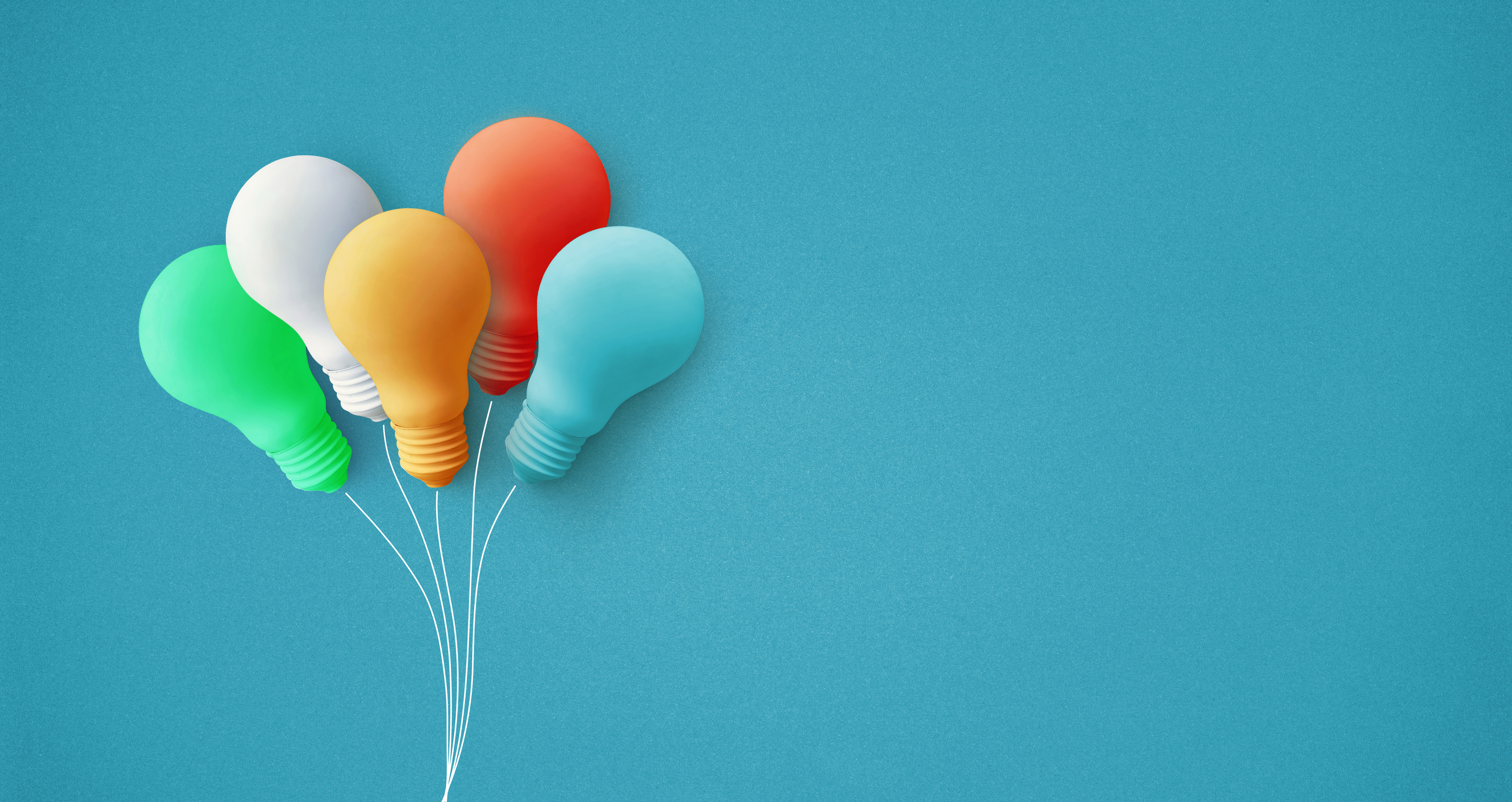 “The Lord is not slow about His promise, as some count slowness, but is patient toward you, not wishing for any to perish but for all to come to repentance.” 
(2 Peter 3:9, NASB1995)
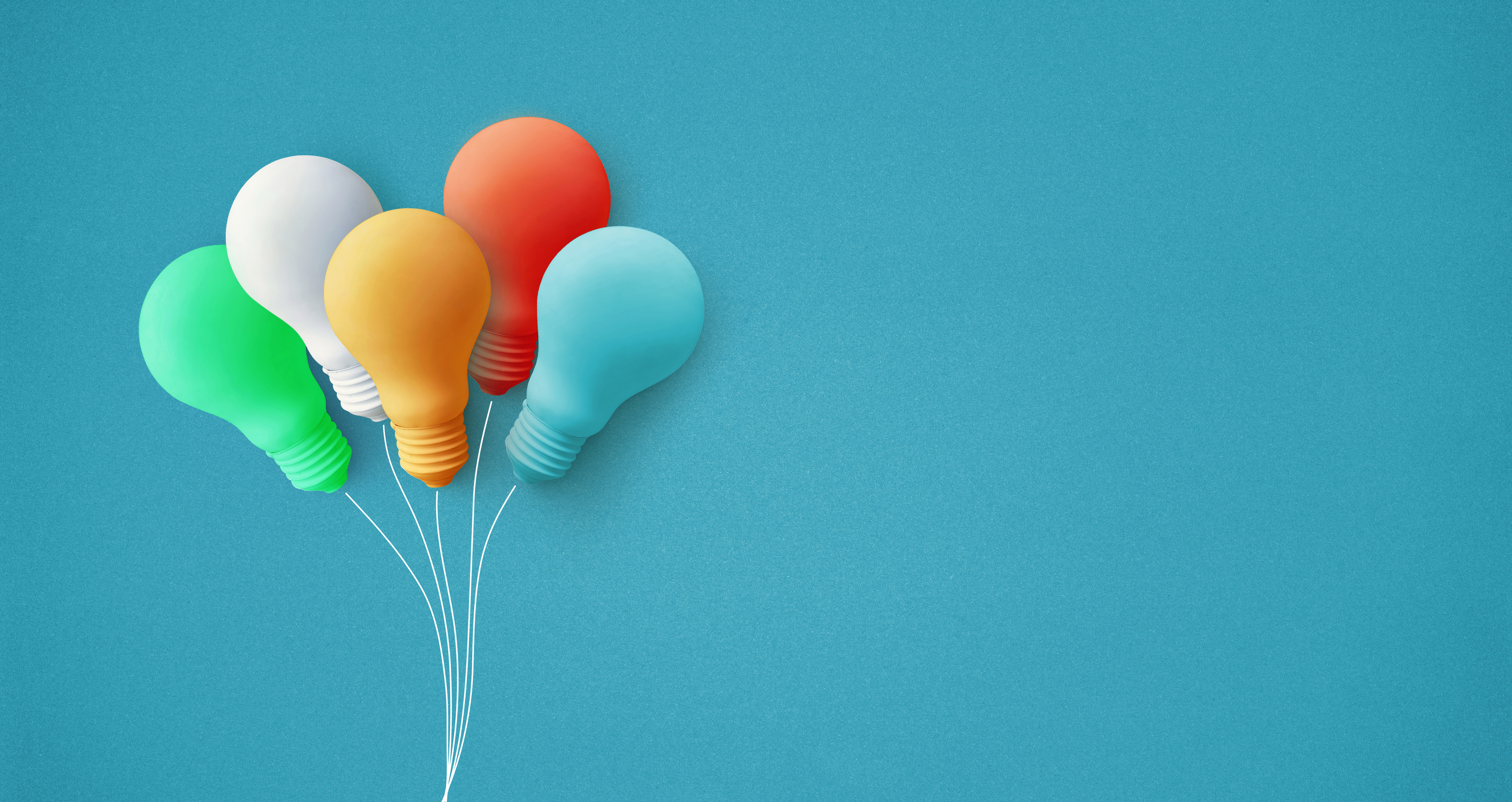 Ten Virgins
All the virgins arose to meet the bridegroom
The foolish were not prepared to meet the bridegroom
The difference between the foolish and prudent was preparation
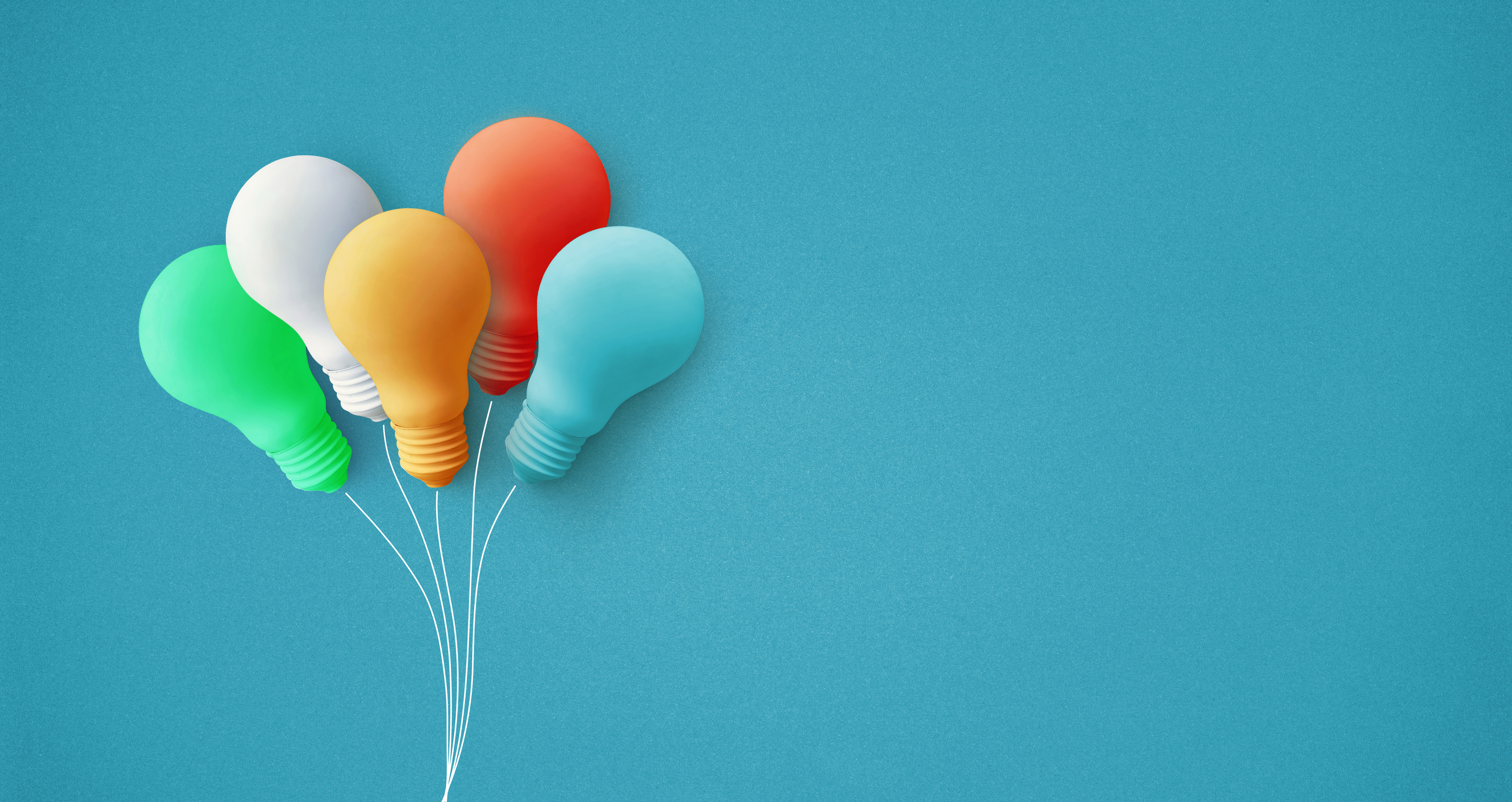 Ten Virgins
The point of this parable is to get people to realize they need to be prepared to see Jesus
You can’t “share” spiritual preparation
When Jesus comes, you can’t just fix your life up, it’s already too late
You can’t wait to get ready; you’ve got to get ready now before He comes!
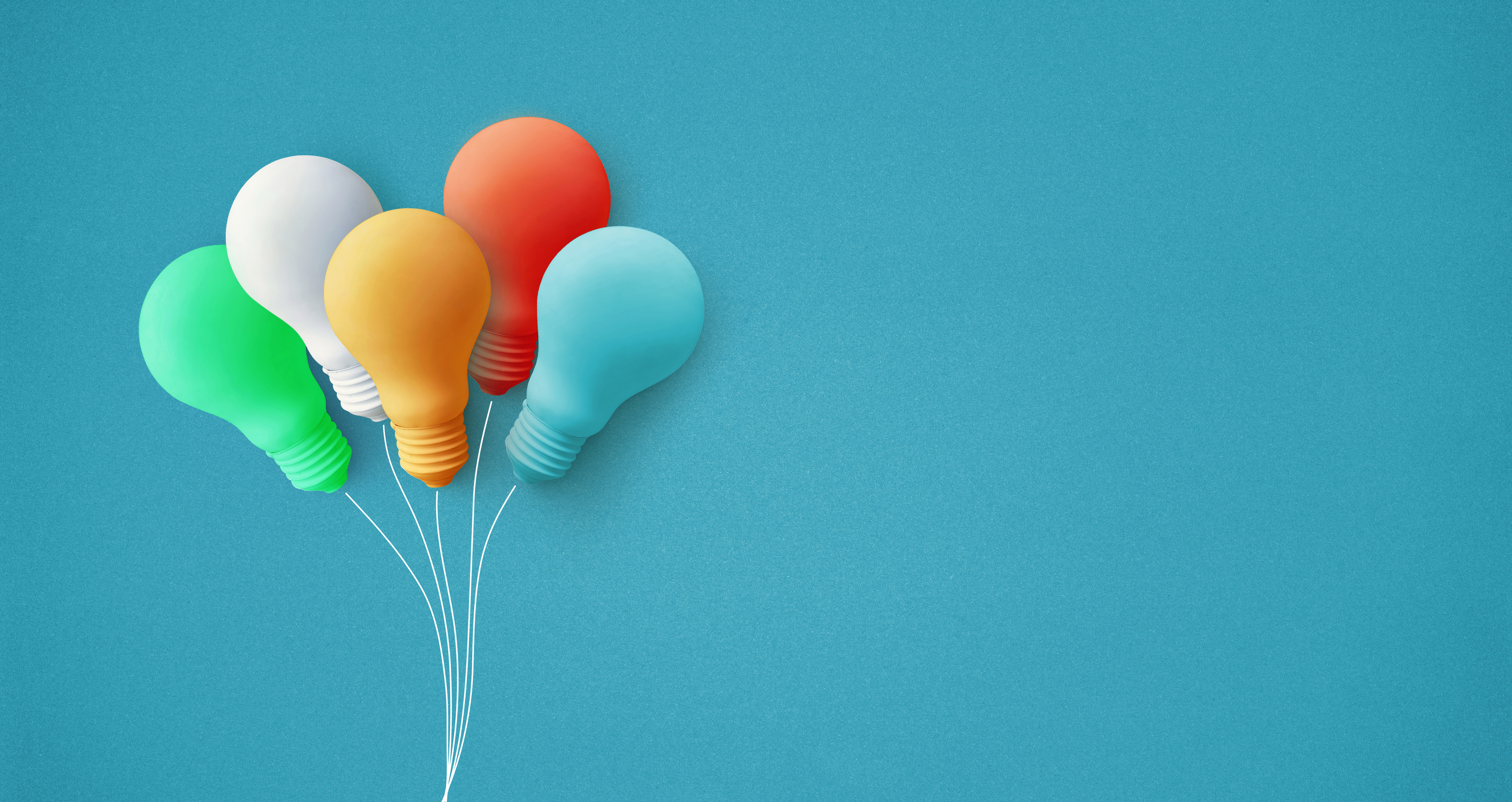 Ten Virgins
“Lord, lord”… “I do not know you”
“Not everyone who says to Me, ‘Lord, Lord,’ will enter the kingdom of heaven, but he who does the will of My Father who is in heaven will enter.”
(Matthew 7:21, NASB1995)
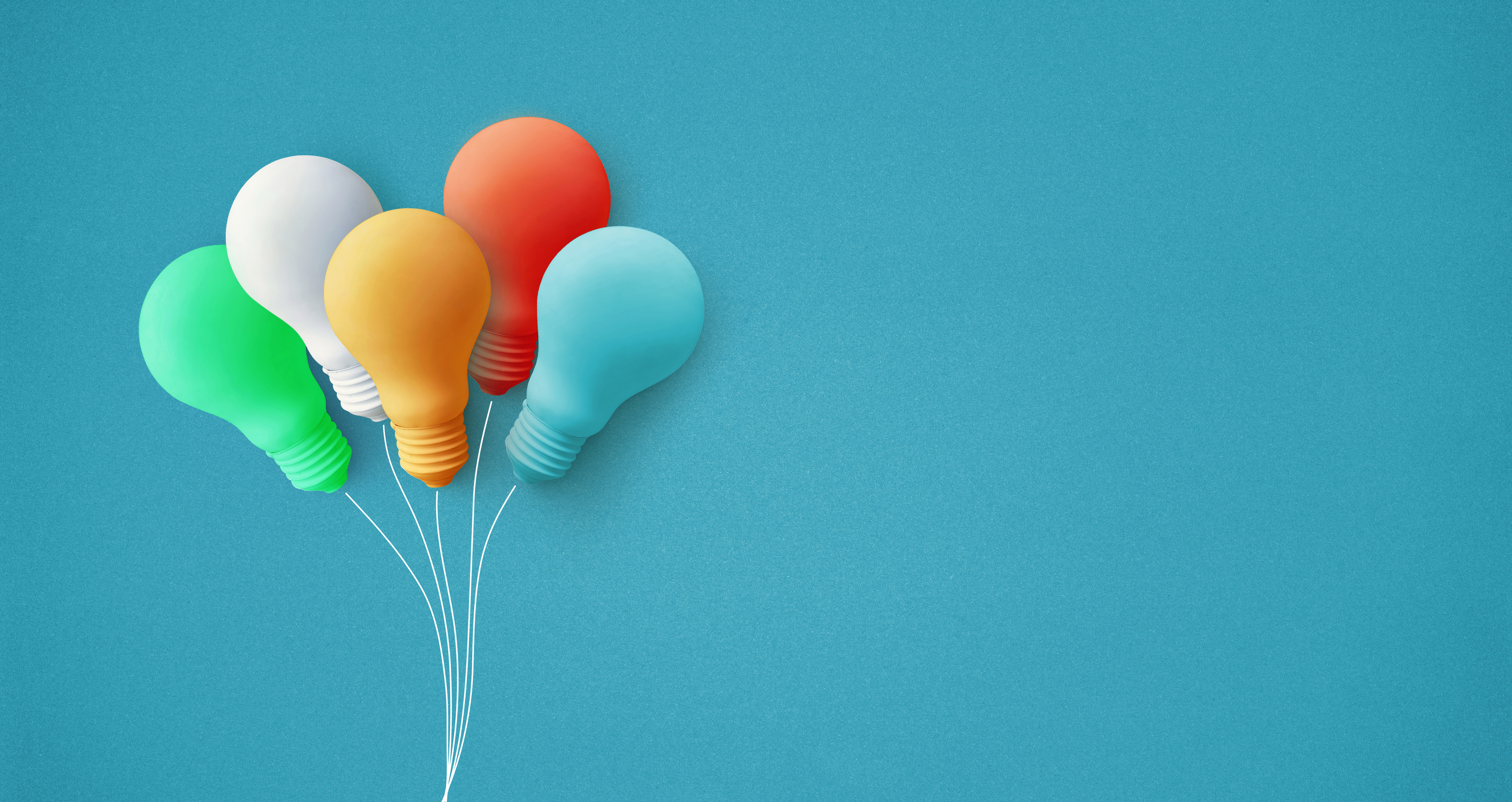 Ten Virgins
To get into heaven, you must be prepared
You can’t stumble into heaven
Key message: Be on the alert… you don’t know when Jesus is coming back
Jesus is making you ask yourself the question: Am I prepared?
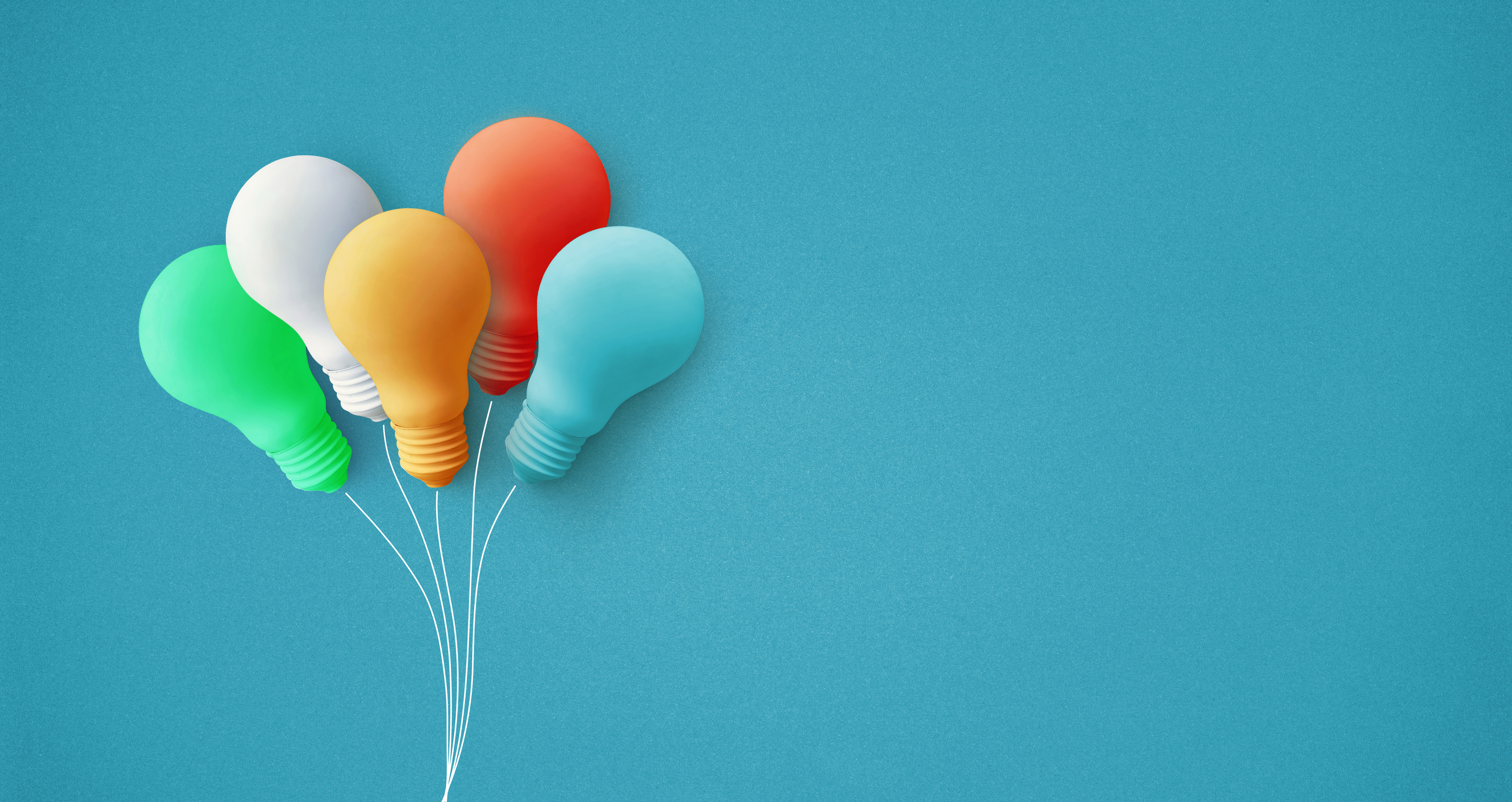 The Talents
Ten Virgins: are you prepared?
The Talents: are you working now with what He has given you? He is coming back
Master gave each different amounts of money
The amount is not what matters, it’s how the amount gets used... “according to…”
[Speaker Notes: Use what God has given you, don’t think you’re less because you can’t do what others can. Use what you have. God expects you to use what He has given you]
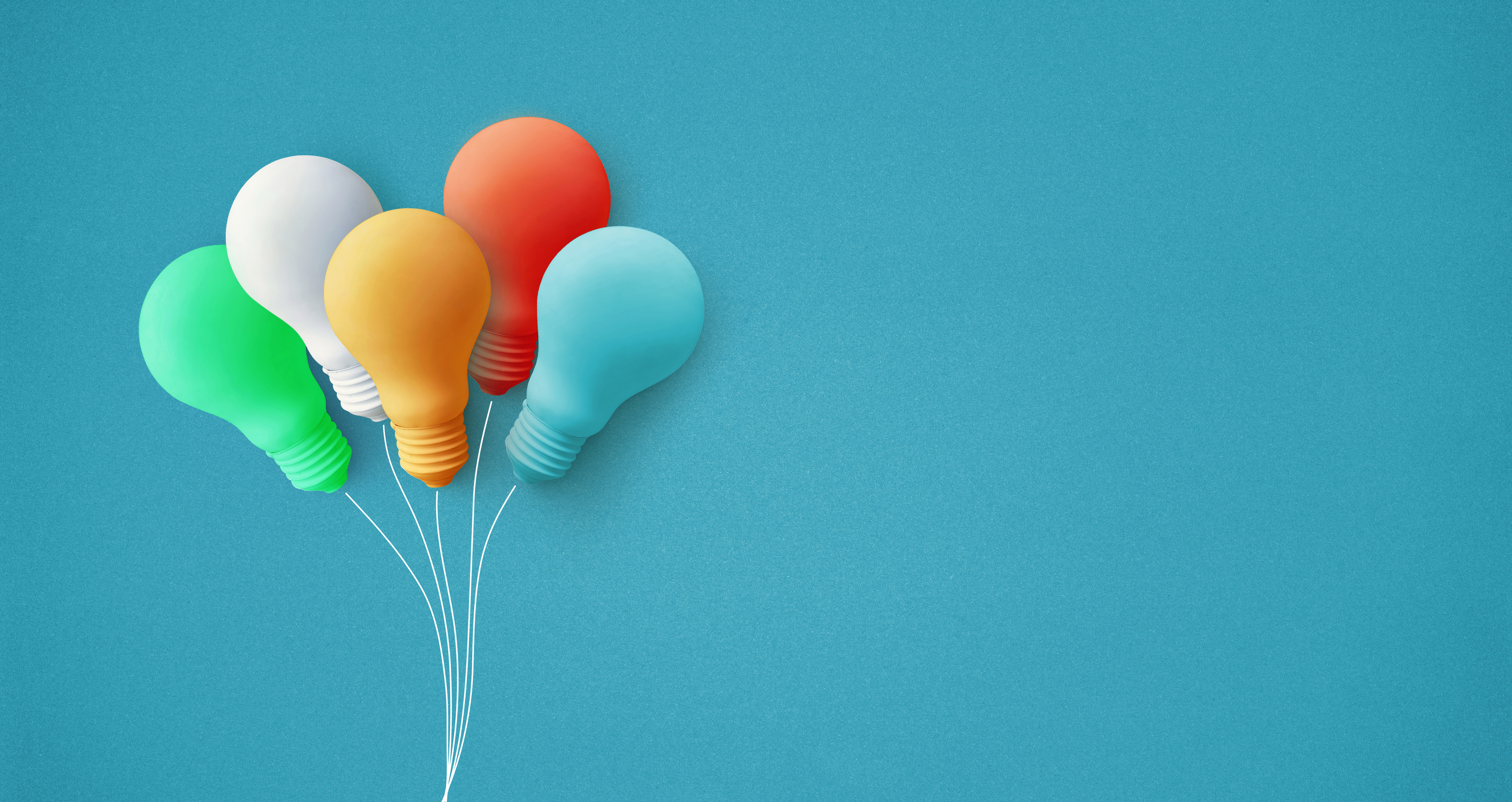 The Talents
The 5 and 2 talent people used and worked their talents, the 1 talent person did not
The master was gone a long time, but He still came back
A lot of people think The Master is never coming back
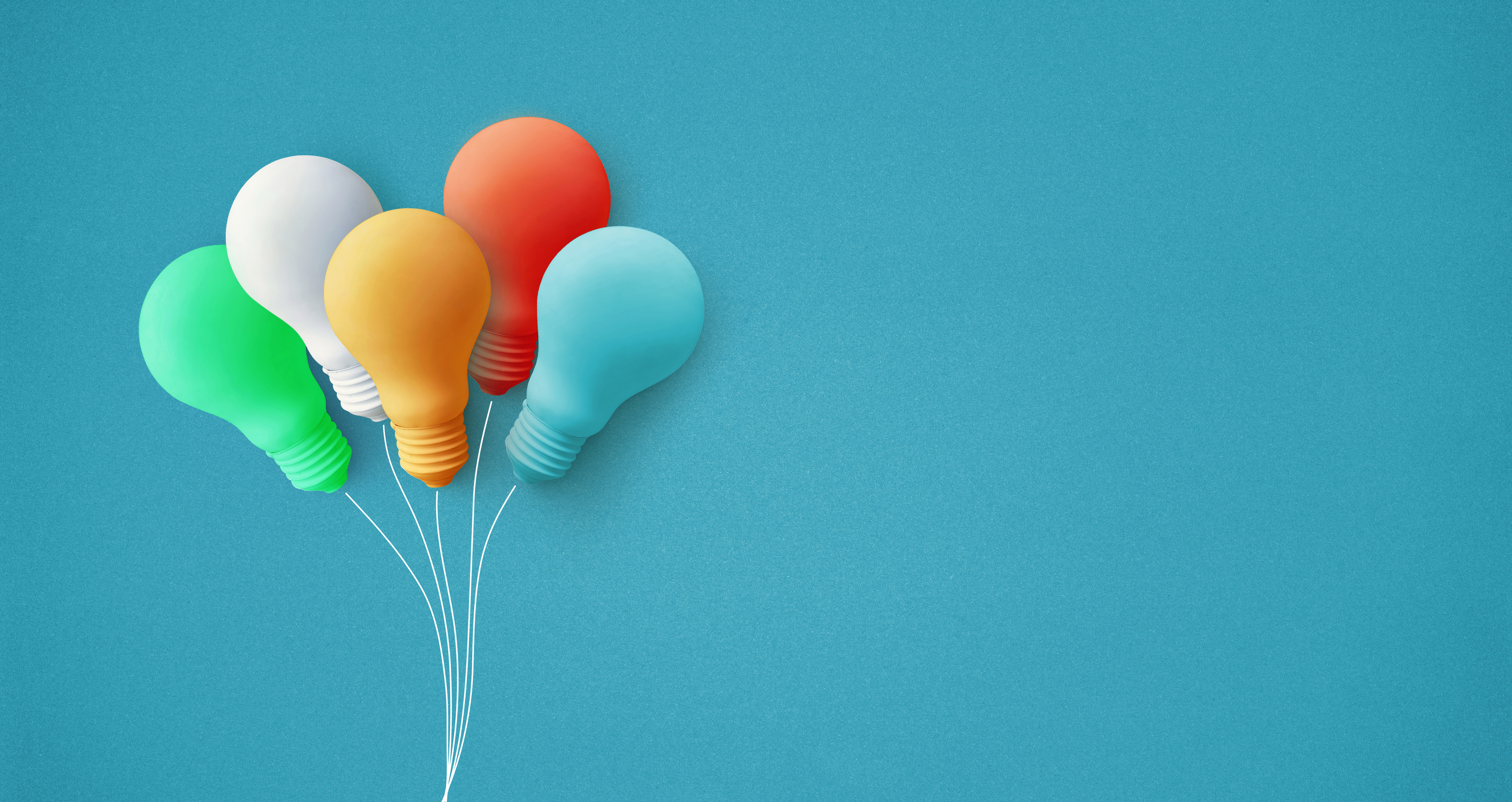 “Know this first of all, that in the last days mockers will come with their mocking, following after their own lusts, and saying, ‘Where is the promise of His coming? For ever since the fathers fell asleep, all continues just as it was from the beginning of creation.’” (2 Peter 3:3-4, NASB1995)
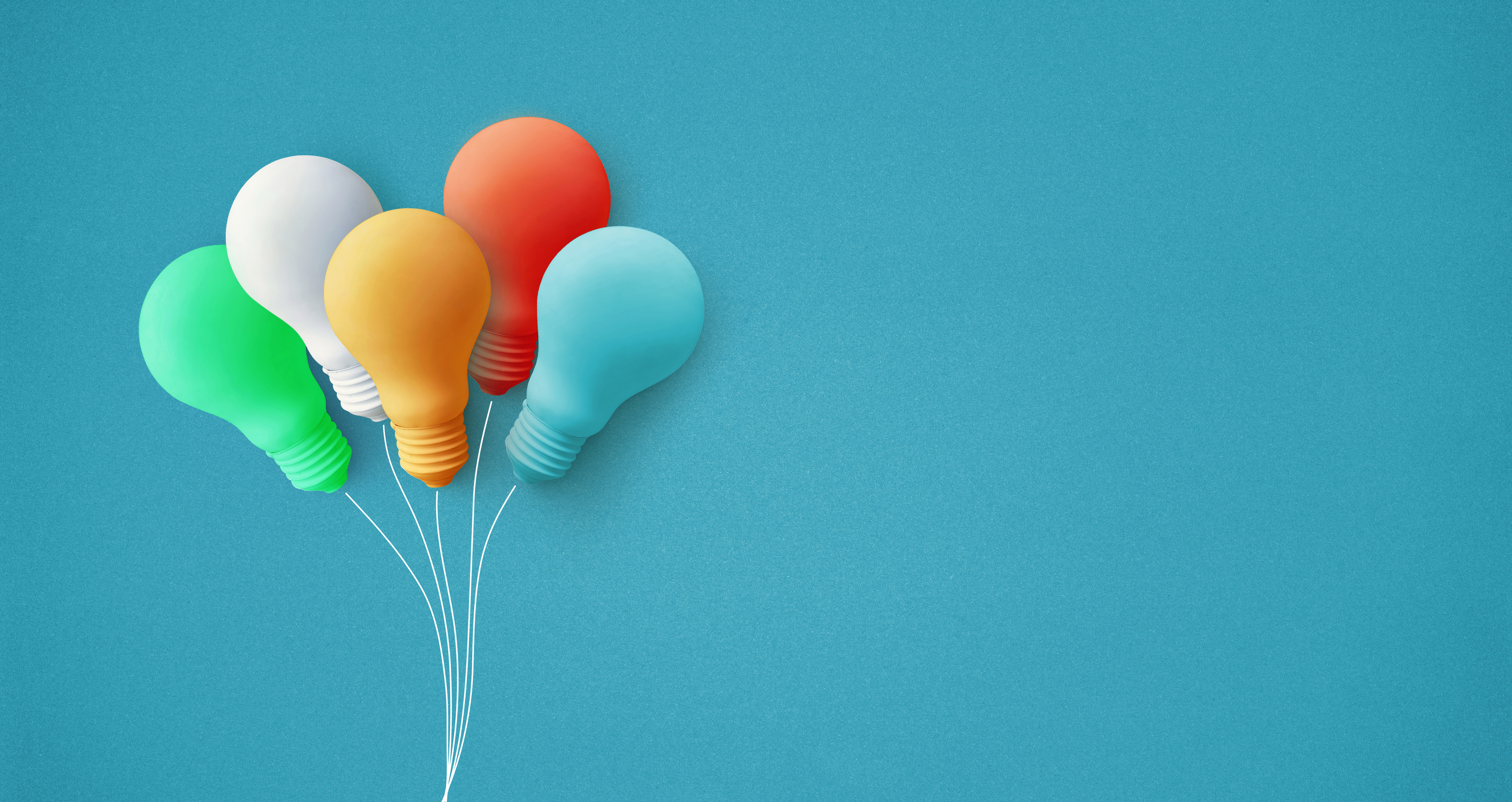 The Talents
2 of these men were prepared to meet the Master
Are you?
In the time the Master was away, 2 of the men doubled their talents
Those who worked with what God gave them, He says “Well done, good and faithful slave”
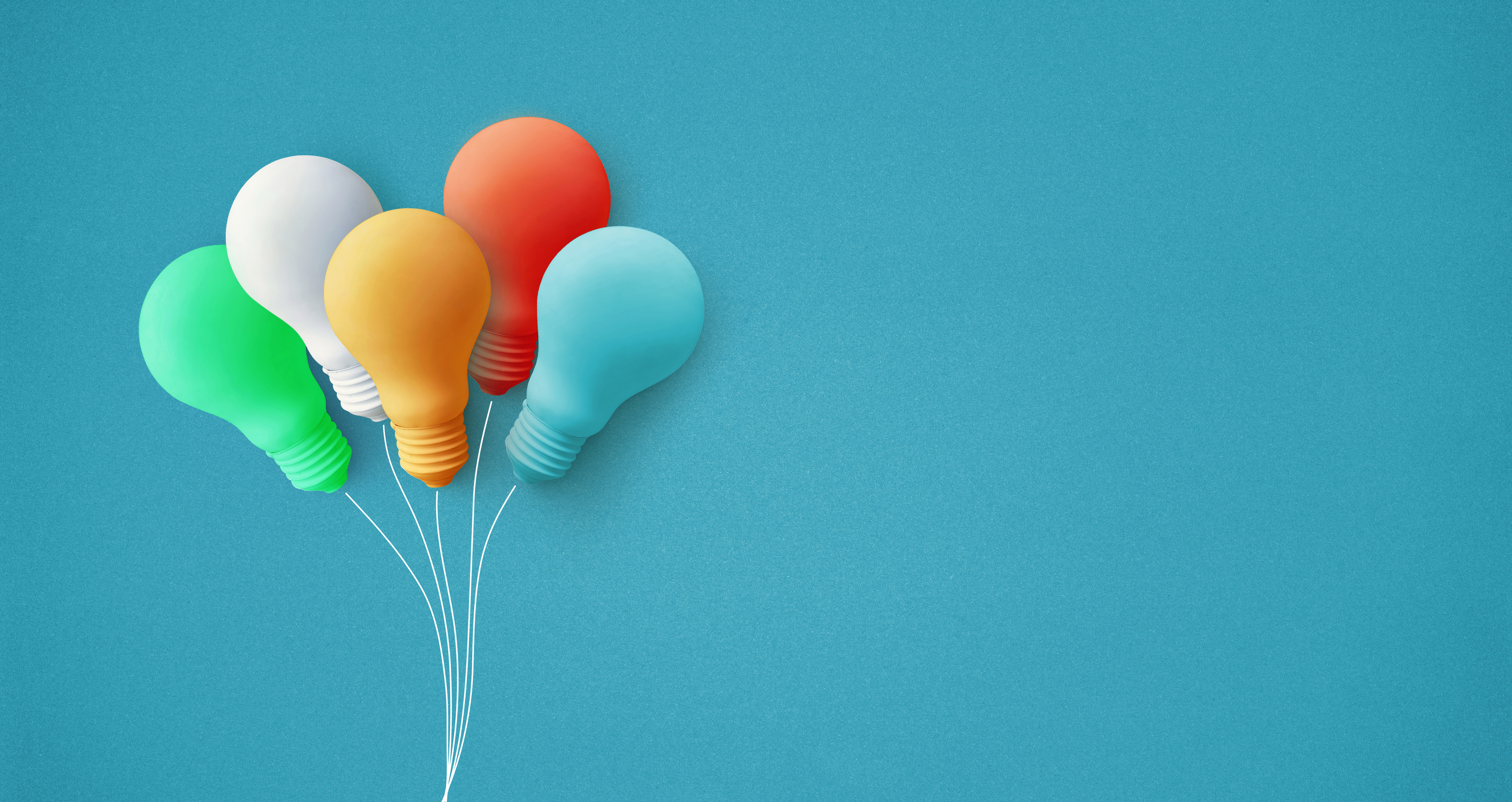 The Talents
“The joy of your master” – Heaven
At the end of time, when Jesus comes back, will He say to you, “enter into”?
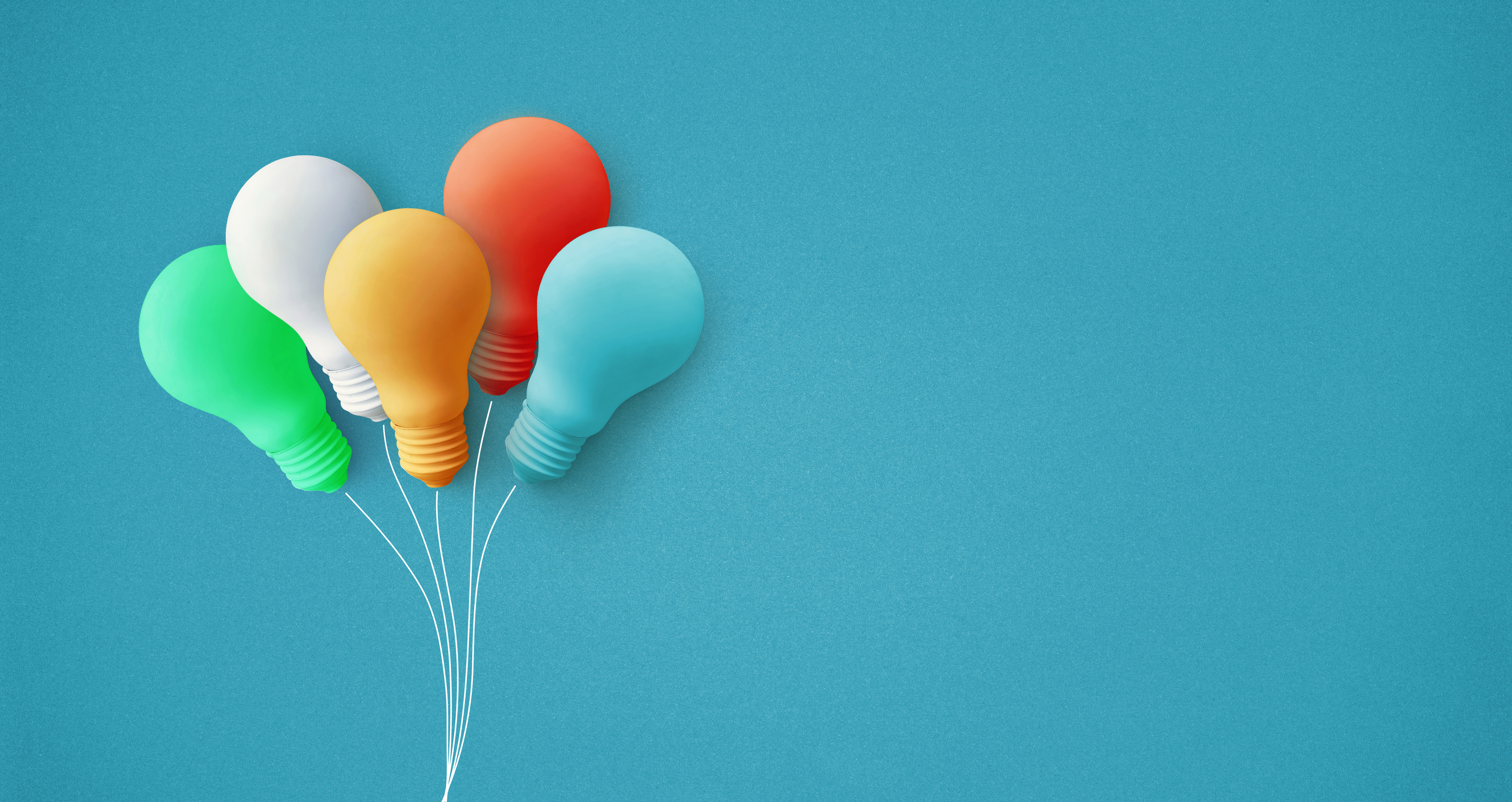 The Talents
The 5 talent and 2 talent person got the same response
Sometimes we get too caught up with what we don’t have and forget what we do… use what you have for God and forget about what everyone else has
[Speaker Notes: I wish I was as wise as ___
I wish I was I could be as encouraging as __
I wish I could connect with people like ___
I wish I wish I wish

Quit wishing and start using your gifts for God without comparing yourself to others]
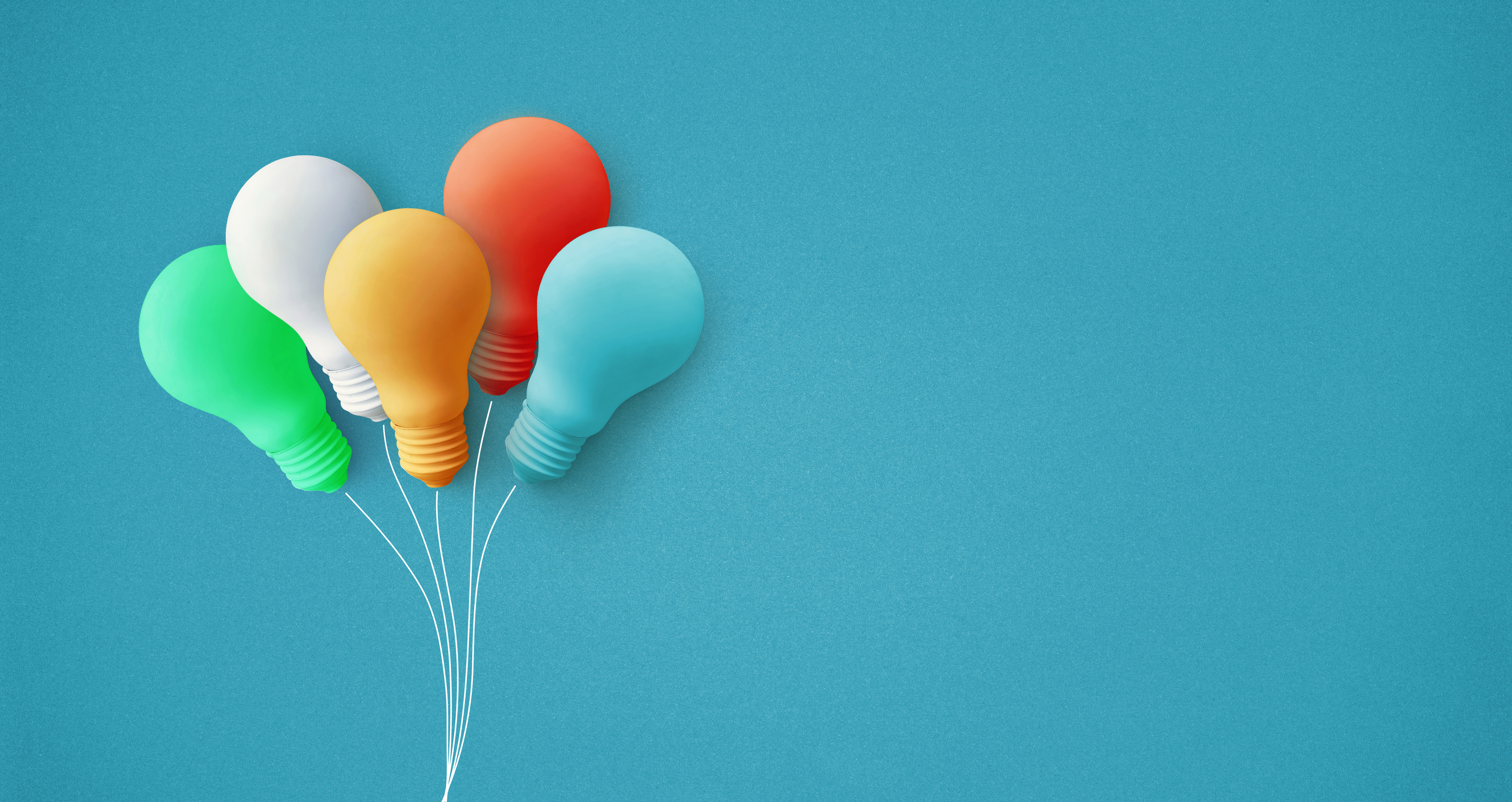 The Talents
The 1 talent man was afraid, so he hid what God had given him
Are you too afraid to do what’s right?
We are too afraid we are going to mess up!
We know God will hold us accountable, but we are too afraid to do anything about it
[Speaker Notes: Are you hiding your gifts because you’re too afraid to mess up?]
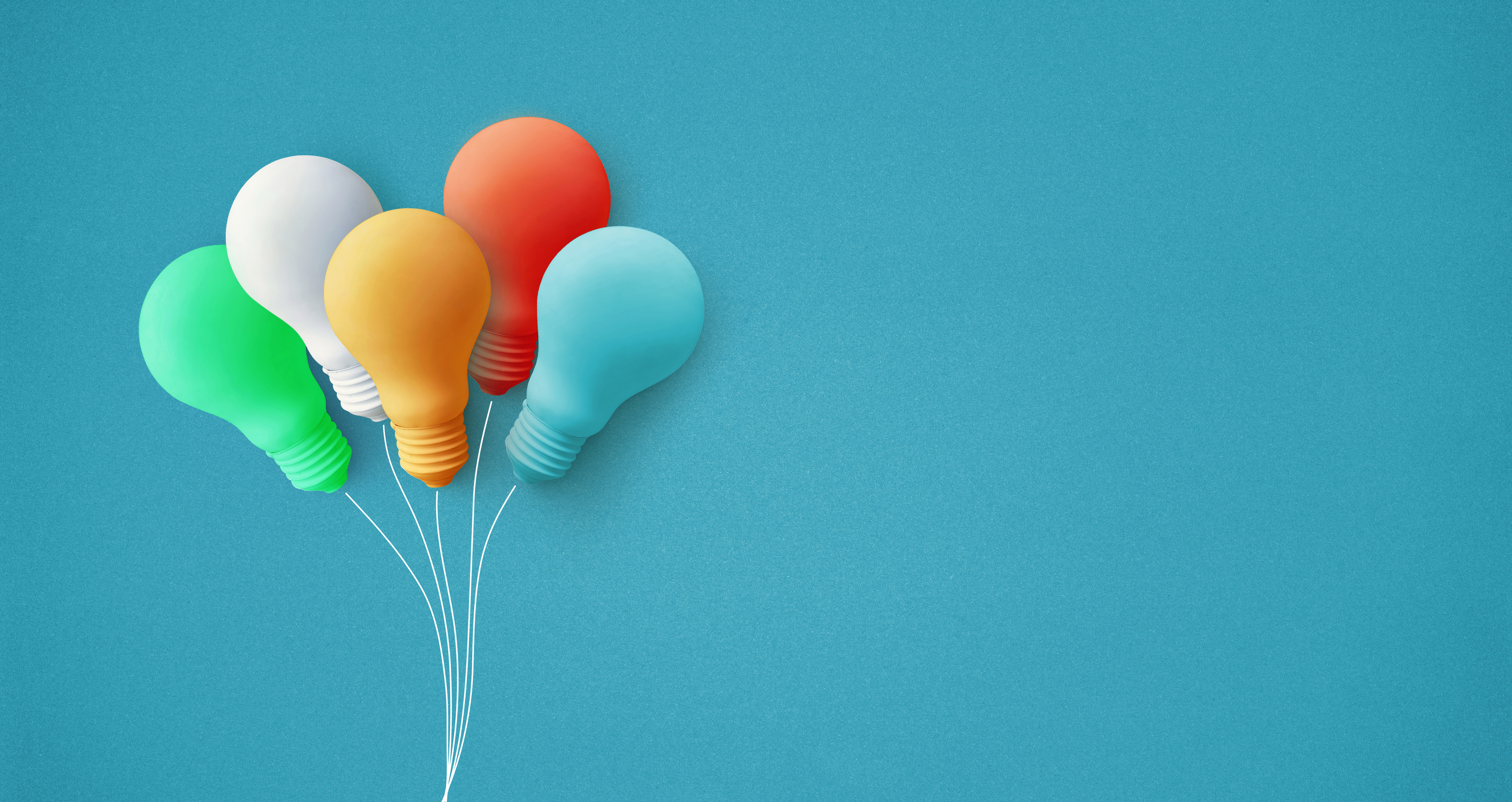 The Talents
We’ve got to be workers for the Lord!
Those who are faithful are blessed with more to use for God, those who are unfaithful will have their blessings taken away
Key message: Are you busy for the Lord?
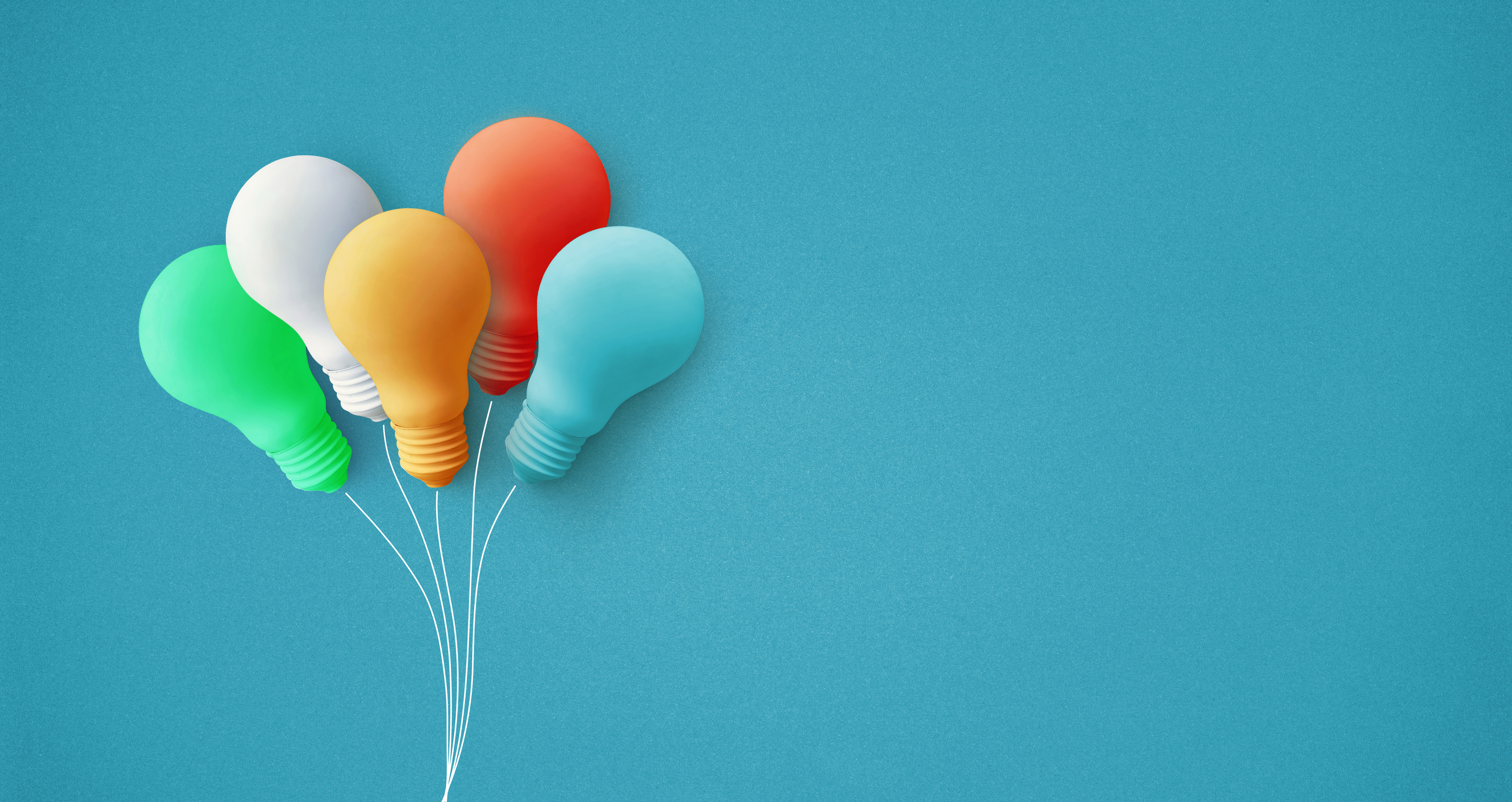 The Talents
Are you prepared? (10 Virgins)
Are you a worker for the Lord? (The talents)
We may not know when Jesus is coming back, but we do know this: He is coming back, are you ready?
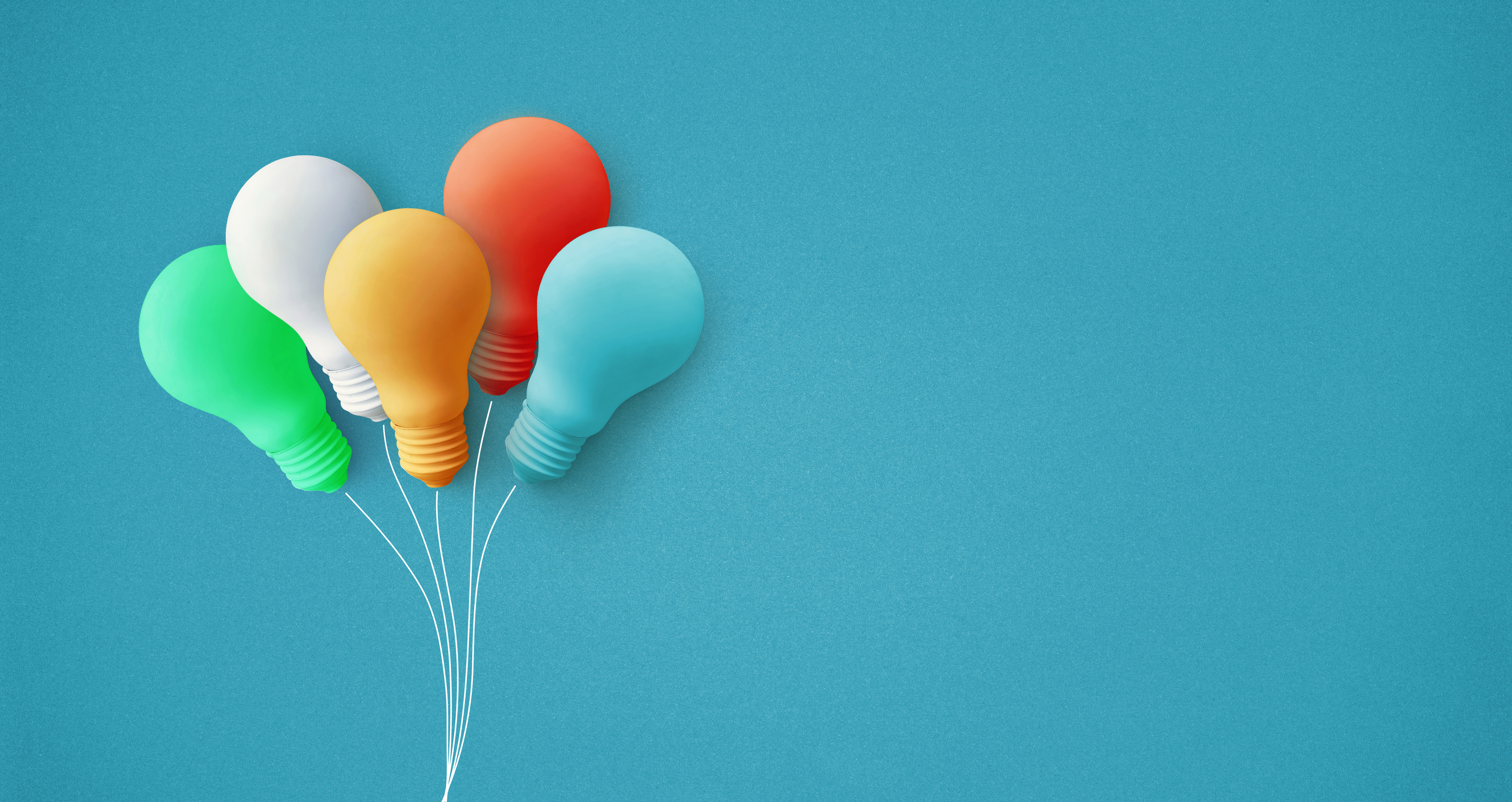 “But when the Son of Man comes in His glory, and all the angels with Him, then He will sit on His glorious throne. All the nations will be gathered before Him; and He will separate them from one another, as the shepherd separates the sheep from the goats; and He will put the sheep on His right, and the goats on the left.” (Matthew 25:31-33, NASB1995)
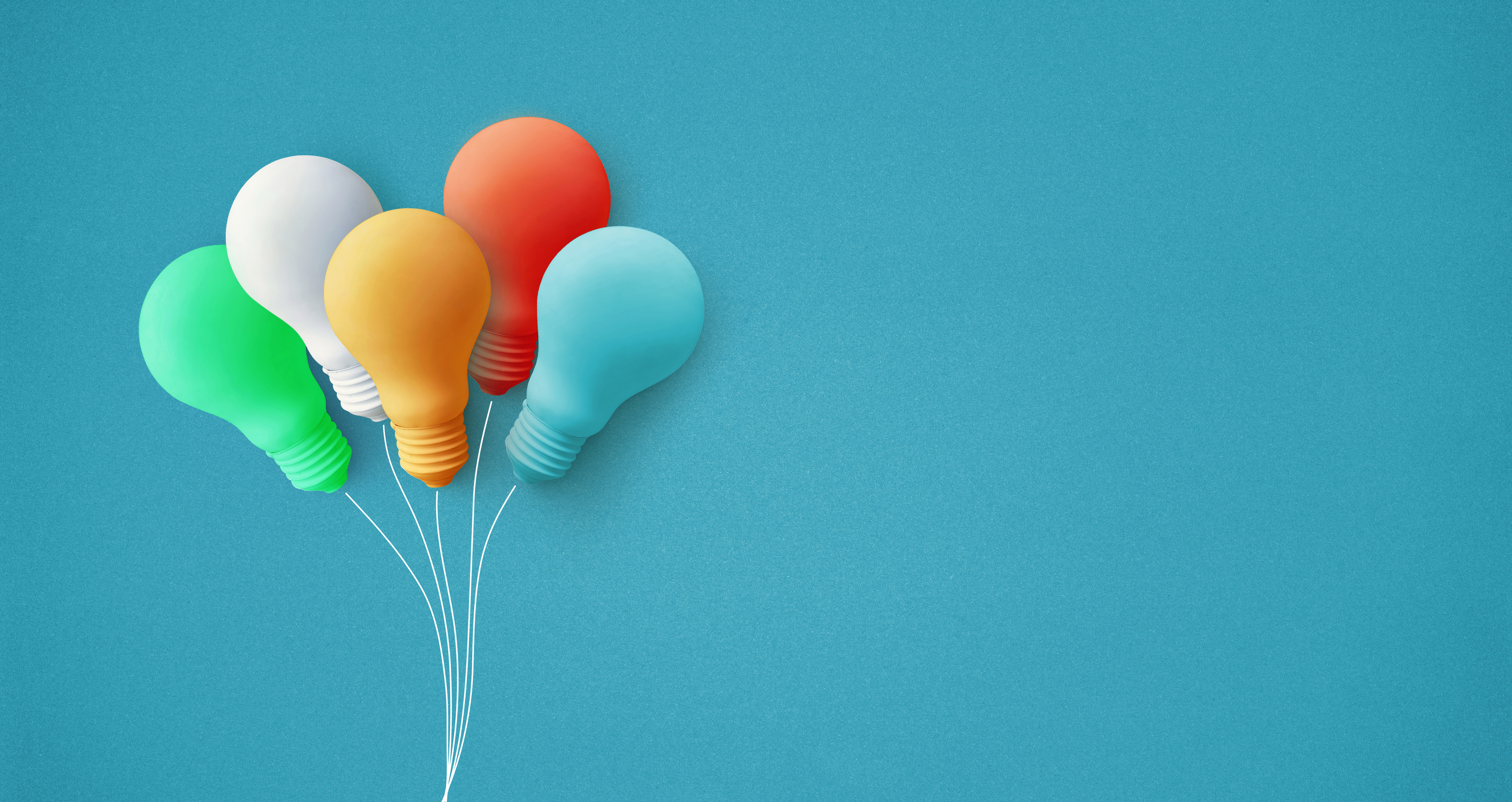 Title
.